МДОУ «Рощинский детский сад «Солнышко»
Познавательно – исследовательская деятельность «Эта волшебница – вода».
Старшая группа
Цель работы :
формировать экологическую  воспитанность у детей старшего  дошкольного  возраста, активизировать мыслительно-поисковую деятельность  по  изучению  свойств  воды.
Реализовать  данную цель можно через решения следующих  задач:Образовательные:
Расширять и углублять знания и представления ребенка об окружающем мире, в том числе о воде.
Способствовать уточнению и обобщению представлений детей о том, что вода – очень ценный  продукт  без  которого  невозможна  жизнь.
Развивать познавательные умения через экспериментальную деятельность.
Учить устанавливать причинно-следственные связи, добиваться результатов.
Воспитательные:
Прививать  бережное отношение  к  использованию  воды.
Воспитывать желание заботиться  о чистоте водоёмов.
Развивающие:
Развивать наблюдательность, смекалку, кругозор.
Совершенствовать  долговременную  память, непроизвольное  внимание, наглядно- образное   мышление.                                                                         
   Активизировать  словарь: эксперимент, лаборатория, водопровод, учёные.
Исследовательский уголок
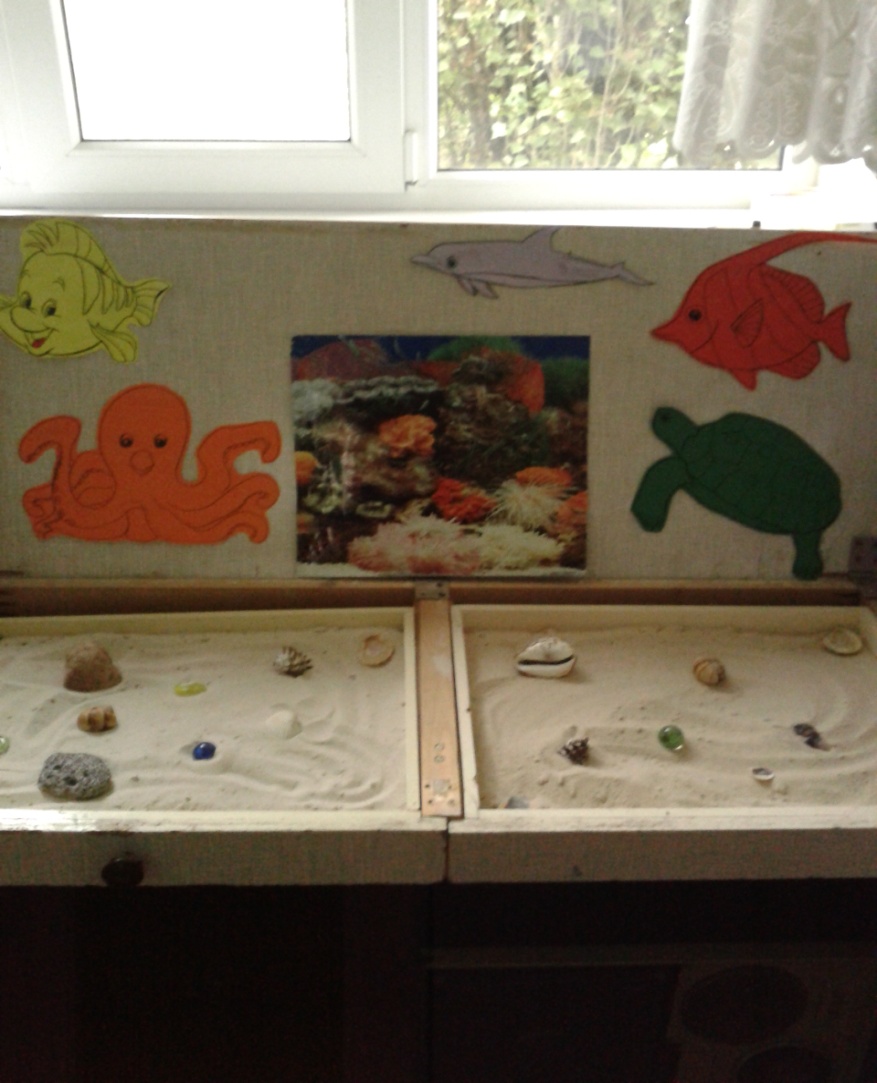 Где же в группе капельки живут.
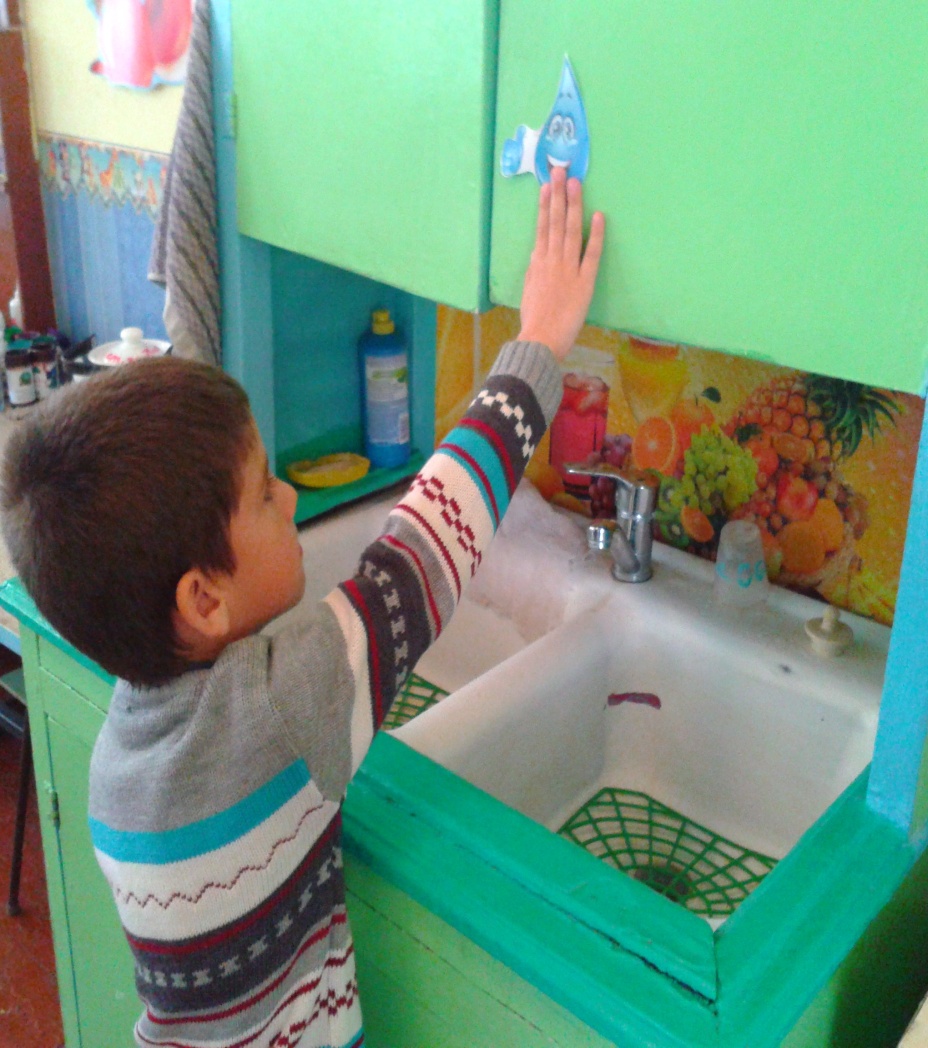 Изучаем свойства воды.Опыт №1. «Вода жидкость»
Опыт № 2. «Вода не имеет формы»
Опыт №3 «У воды нет вкуса»Опыт №4 «У воды нет запаха»
Опыт №5 «Вода прозрачная»
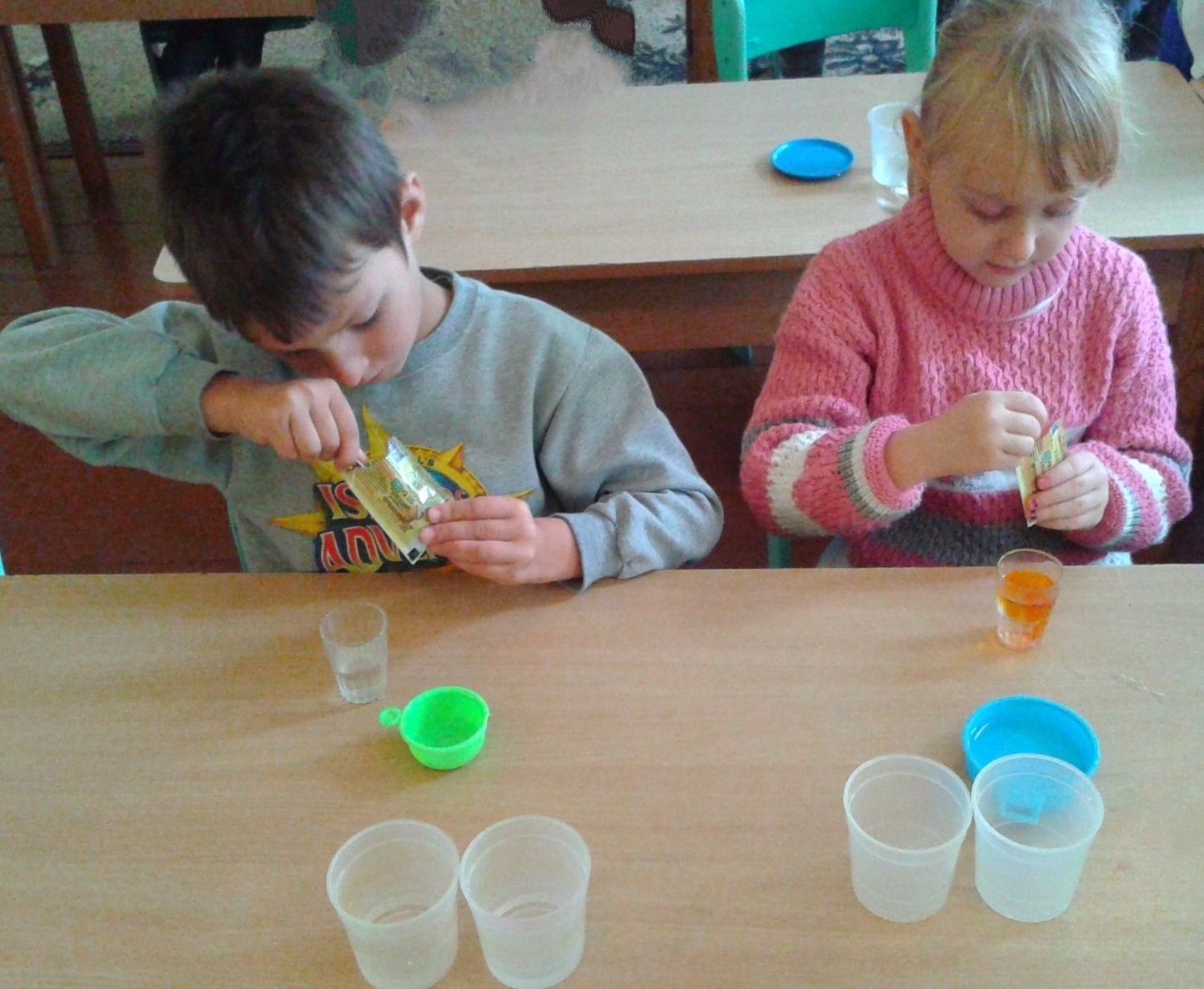 Опыт №6 «Цветная капуста»
Слева – было. Справа – стало. Так питаются и цветы, и трава, и большие деревья. Всасывая подкрашенную воду, они меняют свой цвет.
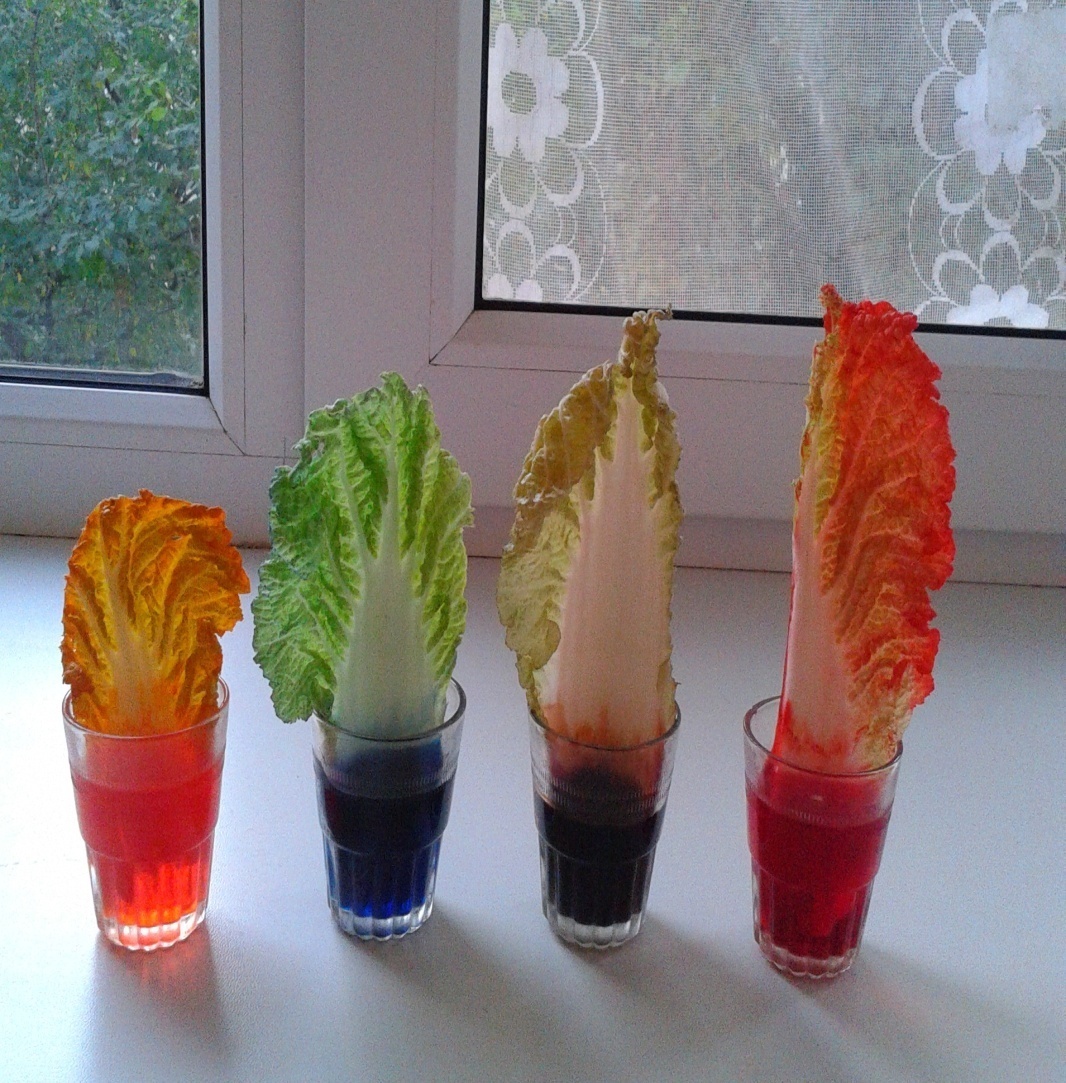 Физкультминутка  «Дождик»
Королева воды – Капитолина задаёт вопросы.
После проведённых опытов вывод такой:
А здесь узнали, что растения всасывают воду
СПАСИБО ЗА ВНИМАНИЕ!
ПРЕЗЕНТАЦИЮ ВЫПОЛНИЛА воспитатель 
  старшей группы Алексейчук М.Л.